Approximation Algorithms forStochastic Optimization
Anupam Gupta
Carnegie Mellon University

IPCO Summer School
Approximation Algorithms forMulti-Stage Stochastic Optimization{vertex cover, Steiner tree, MSTs}{LPs, rounding, sampling}
Anupam Gupta
Carnegie Mellon University

IPCO Summer SchoolLecture I
stochastic optimization
Question: How to model uncertainty in the inputs?
data may not yet be available
obtaining exact data is difficult/expensive/time-consuming
but we do have some stochastic predictions about the inputs

Goal: design algorithms to make (near)-optimal decisions given some predictions (probability distribution on potential inputs).

Loosely, problems with inputs being random variables (whose outcomes are not known apriori)have an (explicit/implicit) cost to find out these outcomes.

Studied since the 1950s, and for good reason: many practical applications…
approximation algorithms
Development of approximation algorithms for NP-hard stochastic optimization problems is relatively recent.
Several different models, several different techniques.

Talk 1: multi-stage stochastic optimization with recourse
	using LPs, scenario reduction, combinatorial algorithms

Talk 2: adaptive decision-making
	using LPs to capture decision trees, stochastic knapsack, stochastic matchings

Talk 3: prophets and secretaries
	two flavors of “online” decision-making, optimal algorithms (using LPs!)
example 1: Steiner tree
Input: a metric space
	a root vertex r
	a subset R of terminals

Output: a tree T connecting R to rof minimum length/cost.

Stochastic Question:  
actual terminal set appears tomorrow
      (say) random sample of 10% of nodes
but edges costs are changed tomorrow
Q: What should you do?
minimize E[total cost incurred over two days]
example 1: Steiner tree
Input: a metric space
	a root vertex r
	a subset R of terminals

Output: a tree T connecting R to rof minimum length/cost.

Q: how to represent the distribution?
	i.i.d samples?
	list of “scenarios”? 
	just black box access?
pA = 0.6
pB = 0.25
pC = 0.15
example 1: Steiner tree
Doesn’t “online algorithms/competitive analysis” handle such multi-stage decision-making questions?

The standard approach of competitive analysis
	compares our algorithm’s performance 
	to an optimal algorithm that can see the future.

In stochastic analysis, we want to compare our algorithm’s performance
	to the performance of best possible two-stage algorithm.

Want to level the playing field…
observations
For stochastic problems:
want to avoid competitive analysis as much as possible.
want efficient algorithms
want provable guarantees on performance

So the framework is that of approximation algorithms
	our E[ performance ]	vs.	E[ performance of optimal algorithm ]

We want algorithms that work for general distributions
	 Don’t want to rely on distributions being “nice”, when possible.
	(Sometimes, life is too difficult without assumptions: e.g., product distributions.)
observations
Again, the framework is that of approximation algorithms
	our E[ performance ]	vs.	E[ performance of optimal algorithm ]

Stochastic Optimization is a long-studied area of research. 
	Dantzig’s paper on “Linear Programming under Uncertainty” in 1955
	Several books on the subject.

The approximation/online algorithms effort relatively new.
       (stochastic scheduling, for special distributions)
       (and online algorithms on stochastic models for paging)
today’s roadmap
Two-stage stochastic optimization with recourse
     “explicit” scenarios
      solve LP and round: vertex cover, MST

Scenario reduction
     the sample average approximation (SAA) technique

Combinatorial algorithms
     the boosted sampling approach: Steiner tree
     online stochastic Steiner
two-stage optimization “with recourse”
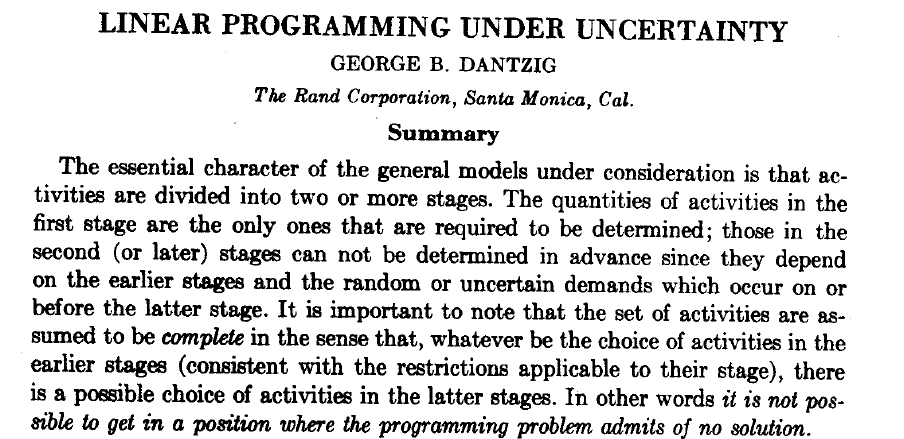 two-stage optimization “with recourse”
today we only know the demand distribution ¼,tomorrow we’ll know the real demands (drawn from ¼)
today things are cheaper, tomorrow prices go up (say by some factor  ¸)
“with recourse” just means that whatever we may do today, we can always fix things up to get a feasible solution tomorrow
such stochastic problems are at least as hardas their deterministic counterparts
example 2: vertex cover
Input: graph, nodes have costs c(v).

Vertex cover: subset of nodes that hit (“cover”) every edge.

Output: pick the vertex cover with least cost.
2-stage stochastic vertex cover
Each potential outcome is called a “scenario”, and ¼ gives probability distribution over scenarios.

Vertex costs c(v) on Monday, ck(v) on Tuesday if scenario k happens.

Pick V0 on Monday, Vk on Tuesday
	such that (V0 [ Vk) covers Ek.

Minimize c(V0) + Ek← ¼ [ ck(Vk) ]
[Ravi Sinha 04, Immorlica Karger Mahdian Mirrokni 04, Shmoys Swamy 04]
representations of ¼
“Explicit scenarios” model
Complete listing of the sample space

“Black box” access to probability distribution
generates an independent random sample from ¼

Also, independent decisions
Each vertex v appears with probability pv indep. of others.
special case of black-box, sometimes much easier

other reasonable special distributions?
2-stage stochastic vertex cover
Each potential outcome is called a “scenario”, and ¼ gives probability distribution over scenarios.

Vertex costs c(v) on Monday, ck(v) on Tuesday if scenario k happens.

Pick V0 on Monday, Vk on Tuesday
	such that (V0 [ Vk) covers Ek.

Minimize c(V0) + Ek← ¼ [ ck(Vk) ]
p1 = 0.1
p2 = 0.6
p3 = 0.3
Let’s consider “explicit scenarios” for this discussion
approximating deterministic vertex cover?
Boolean variable x(v) = 1 iff vertex v chosen in the vertex cover
minimize  v c(v) x(v) 
	subject to
		x(v) + x(w)  ≥ 1	for each edge (v,w) in edge set E
	and
		x’s are in {0,1}
relaxation!
x ≥ 0
Taking all the vertices such that x*(v) ≥ ½ will give a feasible solution
at most twice the optimum LP solution, 	hence at most twice integer solution
same idea for stochastic vertex cover
Boolean variable x(v) = 1 iff v chosen on Monday, 		yk(v) = 1 iff v chosen on Tuesday if scenario k realized


minimize  v c(v) x(v) +  k pk [  v ck(v) yk(v) ]
	subject to
		[ x(v) + yk(v) ] + [ x(w) + yk(w) ]  ≥ 1	forall scenario k, edge (v,w) in Ek
	and
		x’s, y’s are Boolean
same idea for stochastic vertex cover
minimize  v c(v) x(v) +  k pk [  v ck(v) yk(v) ]
	subject to
		[ x(v) + yk(v) ] + [ x(w) + yk(w) ]  ≥ 1	forall scenario k, edge (v,w) in Ek
Now choose V0 = { v | x*(v) ≥ ¼ }, and Vk = { v | y*k(v) ≥ ¼ }
We are increasing variables by factor of 4
 we get a 4-approximation
Exercise: get a 2-approximation, avoid all extra loss!
example 3: stochastic MST
Input: graph G = (V,E) 
	“Monday” edge lengths cM(e)
	Scenario k specifies cT,k(e), the edge lengths on Tuesday for that outcome.

Output: pick some edges on Monday, pick some on Tuesday once actual scenario appears.

Minimize expected total edge cost.
We’ll see an approximation algorithm, and a matching hardness result
in the explicit scenario model.
[Dhamdhere Ravi Singh 05]
main idea: write an LP
min e [ cM(e) xe + k pk cT,k(e) xk,e ]
e in δ(S) [ xe + xk,e ] ≥ 1      for all scenarios k, for all cuts (S,S’)
xe, xk,e ≥ 0       for all scenarios k, for all edges
Again, solve this using an LP solver to get an optimal fractional solution x*
How to round?
In fact, how to round such an LP even for basic (non-stochastic) MST?
main idea: write an LP
min e [ cM(e) xe + k pk cT,k(e) xk,e ]
e in δ(S) [ xe + xk,e ] ≥ 1      for all scenarios k, for all cuts (S,S’)
xe, xk,e ≥ 0       for all scenarios k, for all edges
Simple algorithm: sample each edge indep. w.p. x_e.
Repeat this independently for O(log n) rounds.
Theorem: The union is a spanning subgraph whp. (Can then drop edges)
Proof Sketch: the number of connected components halves at each round
main idea: write an LP
min e [ cM(e) xe + k pk cT,k(e) xk,e ]
e in δ(S) [ xe + xk,e ] ≥ 1      for all scenarios k, for all cuts (S,S’)
xe, xk,e ≥ 0       for all scenarios k, for all edges
Use the same idea: independently add each edge to A wp xe, to Bk wp xk,e
Repeat this O(log nm) times, where n vertices, and m scenarios.
Can get O(log n + log λ) approximation too
λ = max(cT,k(e) / cM(e))
hardness: reduction from set cover
Set Cover: given a universe U, subsets S1, S2, …, Sm, find a smallest collection of
	these sets whose union is U. Let n = |U|.
Theorem: the greedy algorithm is an (ln n) approximation
Theorem: there is no (1-ε)(ln n) approximation unless P = NP, even for m = poly(n)
Theorem: C-approx algo for stochastic MST  C-approx algo for set cover
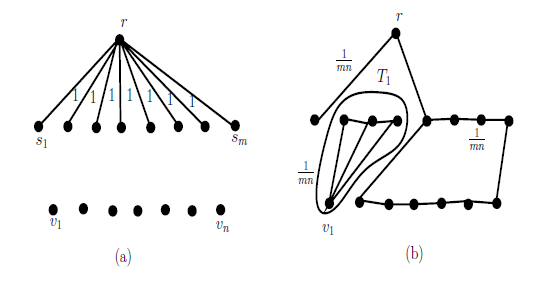 results so far
Stochastic Vertex Cover

	Theorem:  4-approximation for explicit scenarios. (2-approx in problems.)
	Theorem: better than 2-approx refutes the unique games conjecture.

Stochastic MST

	Theorem:  O(log nm)-approximation for explicit scenarios. 
	Theorem: better than O(log n)-approx even for m = poly(n) => P=NP.
both based on solving the LP, and rounding; explicit scenarios model
solving the LP and rounding
Idea useful for many stochastic problems
Set cover (exercise!), Facility location, some cut problems
explicit scenario model

Tricky when the sample space is exponentially large
exponential number of variables and constraints
natural (non-trivial) approaches have run-times depending on the variance of the problem…
solution has exponential size, but we need only polynomially-large parts of it at a time.
e.g., work of [Dyer, Kannan, and Stougie], [Kleywegt, Schapiro, Hohem-de-mello]

[Shmoys Swamy 05] approach:
consider this doubly-exponential vertex cover LP in black-box model
gave run-times qualitatively better (not depend on variance), similar to SAA guarantees (next).
today’s roadmap
Two-stage stochastic optimization with recourse
     “explicit” scenarios
      solve LP and round: vertex cover, MST

Scenario reduction
     the sample average approximation (SAA) technique
     
Combinatorial algorithms
     the boosted sampling approach: Steiner tree
     online stochastic Steiner
scenario reduction
Question: What happens if we 
sample N scenarios from the black box for ¼
then use the explicit-scenario techniques to get a good approximation for this sampled problem?

Easy Answer: It gives good approximate solutions when N is large enough.

Obvious Next Question: what is “large enough”?
a first idea you’d try
Want to minimize 		F(x) = c(x) + E! ← ¼[ g(x, !) ]
over x in some set X.   Say x* is the minimizer.
set of all first stage decisions
a first idea you’d try
Want to minimize 		F(x) = c(x) + E! ← ¼[ g(x, !) ]
over x in some set X.   Say x* is the minimizer.

Sample N times, and define “empirical problem”
			F’(x) = c(x) +    k  g(x, !k)  


Clearly,  if F(x) ≈ F’(x) for all x in X,  
	an (approx)-minimizer for one is also an (approx)-minimizer for the other.
N
but the N required for such a strong property might be too large!
variance?
Suppose inflation factor between stages is ¸
	then unless (1/p) samples, two situations look identical.but real objective F and sampled function F’ very different.
As an aside, when would you buy the           link?

When Prob[     ] ¸ 1/¸.
don’t want “large” to depend on the distribution variance…
some “nice” conditions
[Charikar Chekuri Pal 05]
some “nice” conditions
Want to minimize 		F(x) = c(x) + E! ← ¼[ g(x, !) ]
over x in some set X.   Say x* is the minimizer.

Theorem:				
	Sample N = poly(log |X|, ¸) times, and find the minimizer x’ of the sample average
			F’(x) = c(x) +    k  g(x, !k)  

	Then F(x’) ≤ 1.001 F(x*) with probability .99999.
N
Observe, does not compare the values of F(x) and F’(x’). 
	Just the value of F(x) and F(x’)
[Charikar Chekuri Pal 05]
intuition for proof
[Charikar Chekuri Pal 05]
SAA wrapup
today’s roadmap
Two-stage stochastic optimization with recourse
     “explicit” scenarios
      solve LP and round: vertex cover, MST

Scenario reduction
     the sample average approximation (SAA) technique
     
Combinatorial algorithms
     the boosted sampling approach: Steiner tree
     online stochastic Steiner
back to problem  1: two-stage Steiner tree
Stage I (“Monday”)
	Pick some set of edges EM    at costM(e) for each edge e

Stage II (“Tuesday”)
	Random set R is drawn from ¼
	Pick some edges ET,R so that    EM [ ET,R connects R to root

Objective Function:
	  costM (EM) + E¼ [ costT,R (ET,R) ]
Distribution ¼ given as black-box
inflation ¸e,R   = 	  costT,R(e)
costM (e)
a thought experiment
Trivial instance:
	costs 1, and λ > 1. 
	v materializes with probability p.

Should we buy the edge in the first stage or the second?

	Optimal strategy: if λp > 1 then buy, else wait.
		Can estimate p well (up to additive ± ε) using O(1/ε2) samples
	Q: What value of ε is good enough?

	Slightly different algorithm: sample from the distribution λ times
		if v materializes in any of these, buy, else wait.
		will buy with probability q := 1 – (1 – p)λ  “≈ pλ”
v
r
e
simplifying assumption for this part
“Proportional costs”

On Tuesday, inflation for all edges is a fixed factor ¸.i.e., there is some ¸  such that costT,R(e) = ¸ costM (e).

If different edges have different inflation, 	at least Ω(log n) hard: captures Stochastic MST (problem #3).
Objective Function:  cM(EM) + ¸ E¼ [ cM(ET,R) ]
boosted sampling algorithm
Sample from the distribution ¼ of clients ¸ times
Let sampled set be S

Build minimum spanning tree T0 on S  root
Recall: MST is a 2-approximation to Minimum Steiner tree

2nd stage: actual client set R realized
Extend T0 with some edges in TR  so as to span R

Theorem: 4-approximation to Stochastic Steiner Tree
inflation factor
(
)
[
(
)
]
¤
¤
O
P
T
T
E
T
+
¢
c
¾
c
=
0
R
¼
the analysis
1st stage: Sample from the distribution of clients λ times
Build minimum spanning tree T0 on S  root
2nd stage: actual client set R realized
Extend T0 with some edges in TR so as to span R


Proof:

E[Cost(1st stage)] ≤  2 £ OPT
E[Cost(2nd stage)] ≤ 2 £ OPT
λ
(
)
[
(
)
]
¤
¤
O
P
T
T
E
T
+
¢
c
¾
c
=
0
R
¼
analysis of 1st stage cost
λ
42
analysis of 1st stage cost(formal)
Let 

Claim:

Our λ samples: S={S1, S2,…,Sλ}
(
)
[
(
)
]
¤
¤
O
P
T
T
E
T
+
¢
c
¾
c
=
0
R
¼
the analysis
1st stage: Sample from the distribution of clients λ times
Build minimum spanning tree T0 on S  root
2nd stage: actual client set R realized
Extend T0 with some edges in TR so as to span R


Proof:

E[Cost(1st stage)] ≤  2 £ OPT
E[Cost(2nd stage)] ≤ 2 £ OPT
λ
a useful “cost sharing” scheme
Associate each node v with its parent edge parentv

[“Budget Balance”]	cost of MST(S) = ∑v  S c(parentv).

[“Late-comers OK”]	If S = B  G, then 	    spanning-tree(B)  {parentv | v  G} 	spans S.
a useful “cost sharing” scheme
Associate each node v with its parent edge parentv

[“Budget Balance”]	cost of MST(S) = ∑v  S c(parentv).

[“Late-comers OK”]	If S = B  G, then 	    spanning-tree(B)  {parentv | v  G} 	spans S.
a useful “cost sharing” scheme
Associate each node v with its parent edge parentv

[“Budget Balance”]	cost of MST(S) = ∑v  S c(parentv).

[“Late-comers OK”]	If S = B  G, then 	    spanning-tree(B)  {parentv | v  G} 	spans S.
Let parent(X) = {parentv | v  X}.
analysis of 2nd stage cost
2(¸ + 1) OPT
2  OPT
¸
¸
≤
Expected cost for R to reconnect to MST(S) ≤
MST (R [ S)
¸ + 1
analysis of 2nd stage cost
But parent(R)  MST(S) is a feasible Steiner tree for R.
	 buying parent(R) is a feasible action for the second stage!


Hence, E[cost of second stage] ≤ E[λ c(parent(R))] ≤ 2 OPT.
Expected cost of parent(R) ≤
2  OPT
¸
(
)
[
(
)
]
¤
¤
O
P
T
T
E
T
+
¢
c
¾
c
=
0
R
¼
the analysis
1st stage: Sample from the distribution of clients λ times
Build minimum spanning tree T0 on S  root
2nd stage: actual client set R realized
Extend T0 with some edges in TR so as to span R


Proof:

E[Cost(1st stage)] ≤  2 £ OPT
E[Cost(2nd stage)] ≤ 2 £ OPT
λ
boosted sampling framework
Idea: take λ samples from the distribution, 	build a solution on those as first stage solution.
          for proof: show “strict” cost-sharing scheme for problem/algorithm

Pros: take very few samples (only λ), very simple algorithm
Cons: works only for uniform inflation, need to prove cost-sharing scheme

Can currently show for Steiner tree/forest, vertex cover, facility location
       Good cost-shares do not exist for set cover.

Question: for what other problems do such good cost-shares exist?
results so far
Stochastic Vertex Cover
	Theorem:  4-approximation for explicit scenarios. (2-approx in problems.)
	Theorem: better than 2-approx refutes the unique games conjecture.

Stochastic MST
	Theorem:  O(log nm)-approximation for explicit scenarios. 
	Theorem: better than O(log n)-approx even for m = poly(n) => P=NP.

Stochastic Steiner Tree
	Theorem:  4-approximation for black-box, uniform inflation. 
	Theorem:  1.00001-hard in the classical (non-stochastic) setting.
“infinite horizon” problems:stochastic meets online
multi-stage a.k.a. average-case online
The Model:
	Instead of being given set R up-front, the nodes in R arrive one-by-one.

	Node must be connected to the root as soon as it arrives.

	However, the requests not drawn by an adversary, but randomly fromsome known stochastic process.

	E.g., each node v independently chosen with probability pv
multi-stage a.k.a. average-case online
Measure of Goodness:

	We can consider



	or
E¾ [ cost of algorithm A on ¾ ]
cost of algorithm A on ¾
E¾
E¾ [ OPT(set ¾) ]
OPT(set ¾)
The Greedy Algorithm
Given: graph G, edge costs c: E → R, root vertex r.
The Greedy Algorithm
[Imase Waxman ’91] The greedy algorithm is O(log k) competitive for sequences of length k.
	And this is tight.
The Greedy Algorithm
[Imase Waxman ’91] The greedy algorithm is O(log k) competitive for sequences of length k.
	And this is tight.
for this lecture…
Suppose demands are nodes in V drawn uniformly at random, independently of previous demands.

	uniformity: not important     could have (given) probability ¼: V  [0,1]
	independence: important, lower bounds otherwise

Measure of goodness:
E¾ [ cost of algorithm A on ¾ ]
E¾ [ OPT(set ¾) ]
Assume: know the length k of the sequence
greed is (still) bad
[Imase Waxman ’91] The greedy algorithm is O(log k) competitive for sequences of length k.
	Tight example holds also for (uniformly) random demands.
however, we can prove…
For stochastic multi-stage Steiner tree, “augmented greedy” gets an ratio of expectations of 4 for known length k.
Augmented greedy
Sample k vertices A = {a1, a2, …, ak} independently.

Build an MST T0 on these vertices A [ root r.

When actual demand points  xt (for t in [1..k]) arrives,	greedily connect xt to the tree Tt-1
Augmented greedy
Augmented greedy
Sample k vertices A = {a1, a2, …, ak} independently.

Build an MST T0 on these vertices A [ root r.

When actual demand points  xt (for t in [1..k]) arrives,	greedily connect xt to the tree Tt-1
Proof for augmented greedy
Sample k vertices A = {a1, a2, …, ak} independently.
Build an MST T0 on these vertices A [ root r.
When actual demand points  xt (for t in 1...k) arrives,	greedily connect xt to the tree Tt-1
Let S = {x1, x2, …, xk}

Claim 1: E[ cost(T0) ] ≤ 2 £ E[ OPT(S) ]

Claim 2: E[ cost of k augmentations in Step 3 ]  ≤  E[ cost(T0) ]
 Ratio of  expectations  ≤ 4
Proof for augmented greedy
Sample k vertices A = {a1, a2, …, ak} independently.
Build an MST T0 on these vertices A [ root r.
When actual demand points  xt (for t in 1...k) arrives,	greedily connect xt to the tree Tt-1
Let S = {x1, x2, …, xk}
Claim 2: ES,A[ augmentation cost ]  ≤ EA[ MST(A [ r) ]

Claim 2a: ES,A[  x2S d(x, A [ r) ] ≤ EA[ MST(A [ r) ]

Claim 2b: Ex,A[ d(x, A [ r) ] ≤ (1/k) EA[ MST(A [ r) ]
Proof for augmented greedy
Claim 2b: Ex,A[ d(x, A [ r) ] ≤ (1/k) EA[ MST(A [ r) ]
Consider the MST(A [ x [ r)
Proof for augmented greedy
Claim 2b: Ex,A[ d(x, A [ r) ] ≤ (1/k) EA[ MST(A [ r) ]
= E[ distance from one random point to (k random points [   r) ]
≥ (1/k) * k * Ey, A-y[ distance(y, (A-y) [ r) ]
≥ E[ distance from one random point to (k-1 random points [ r) ]
≥ E[ distance from one random point to (k random points [ r) ]
Proof for augmented greedy
Sample k vertices A = {a1, a2, …, ak} independently.
Build an MST T0 on these vertices A [ root r.
When actual demand points  xt (for t in 1...k) arrives,	greedily connect xt to the tree Tt-1
Let S = {x1, x2, …, xk}

Claim 1: E[ cost(T0) ] ≤ 2 £ E[ OPT(S) ]

Claim 2: E[ cost of k augmentations in Step 3 ]  ≤  E[ cost(T0) ]
 Ratio of  expectations  ≤ 4
[Garg G. Leonardi Sankowski 2008]
Extensions of these ideas
Getting a result for unknown k requires more tricks
“Guess-and-double” on the length does not work
Have to “guess-and-double” on the expected cost!
The “expected ratio” case
fairly different techniques
Fact: greedy is O(log log n) competitive on O(log n) length seq. (Q: Do better?)
Extending  to other problems
Use “strict” cost shares from offline stochastic problems
Set cover, facility location: improve over best online guarantees
For some problems: give “universal” algorithms.
Work on finding the best universal soln (see [Adamczyk Grandoni Leonardi])
Approximations for Multistage Stochastic Programs
k stages of decision making
stage I
k-stages of decision-making

	[Swamy Shmoys ’05]
	O(k) for k-stage facility location, 	vertex cover.

	[G. Pal Ravi Sinha ’05]
	O(k) approximation for 	k-stage Steiner tree.
0.12
0.1
0.3
0.01
stage II scenarios
0.6
0.1
0.3
0.6
0.4
0.9
0.1
0.5
0.5
stage III scenarios
Say, the cost of every edge increases by a factor of 2 at every stage.
Boosted Sampling Algorithm: 
       Sample ¸ scenarios.
       Build a first-stage solution on the union of these scenarios.
              When you get the actual scenario, 	augment the solution in the obvious way.
Say, the cost of every edge increases by a factor of 2 at every stage.
Say, the cost of every edge increases by a factor of 2 at every stage.
Say, the cost of every edge increases by a factor of 2 at every stage.
Say, the cost of every edge increases by a factor of 2 at every stage.
Theorem: k-stage boosted-sampling is a 2k-approximation for Steiner tree.
other directions to consider
Other directions
Most ideas apply to covering problems like Steiner tree, Vertex cover, Set cover, facility location, some flow and cut problems…

Stochastic inventory control problems
[Levi Pal Roundy Shmoys] use cost-balancing ideas to get constant-factor approximations.
Stochastic matching problems
[Katriel Kenyon-Mathieu Upfal] study two-stage stochastic versions of matching problems, many hardness results.
Stochastic and Robust p-median-type problems
[Anthony Goyal Gupta Nagarajan] give poly-log approximations for many p-median type problems.
Demand-robust models
[Dhamdhere Goyal Ravi Singh][Khandekar Kortsarz Salavatipour] consider max over second-stages.
[Feige Jain Mahdian Mirrokni] [G. Nagarajan Ravi][G. Nagarajan Vazirani] exponentially many scenarios.
Other directions
Sample complexity
If each new sample incurs a cost, how to minimize the total cost?
What is the tradeoff between sampling and approximation
Connections to active learning, and self-improving algorithms

Life between expectation (stochastic) and worst-case (robust)
“Chance-constrained optimization” 
What if the adversary is allowed to make small (adversarial) changes to the random instances? (Semi-random models)
“Preprocessing” models: can do even exponential work in the first stage, but store poly-space, and then do poly-time in subsequent stages.

Lower bounds?
Lower bounds for exact solutions (often PSPACE hard), only few for approximation algos.
some citations(1)
Scheduling with stochastic data
Substantial work [Pinedo ’95]
Also on approximation algorithms	[Möhring Schulz Uetz, Skutella & Uetz, Scharbrodt et al, Souza & Steger,…]

	Approximation Algorithms for Combinatorial Optimization
Resource provisioning using LP rounding	[Dye Stougie Tomasgard; Nav. Res. Qtrly ’03]
Approximation for Steiner tree, facility location	[Immorlica Karger Minkoff Mirrokni SODA ’04]
Facility location, vertex cover, etc using LP rounding	[Ravi Sinha IPCO ’04] ← vertex cover example from this one
some citations(2)
the linear programming approach:
	two stage problems (ES)	[Ravi Sinha IPCO ’04] 
		vertex cover example from this one
	two stage problems (BB) 	[Shmoys Swamy, FOCS ’04]

The combinatorial approach:
	two-stage problems 		[Gupta Pal Ravi Sinha, STOC ’04]	Steiner tree example from this one

The sample average approach:
	two-stage problems 		[Kleywegt Schapiro Hohem-de-mello SIOPT ‘01,				Charikar Chekuri Pal, APPROX ’05, Shmoys Swamy 05]
all “reduce”
stochastic case
to
deterministic case
in different ways
that’s it for today, folks…